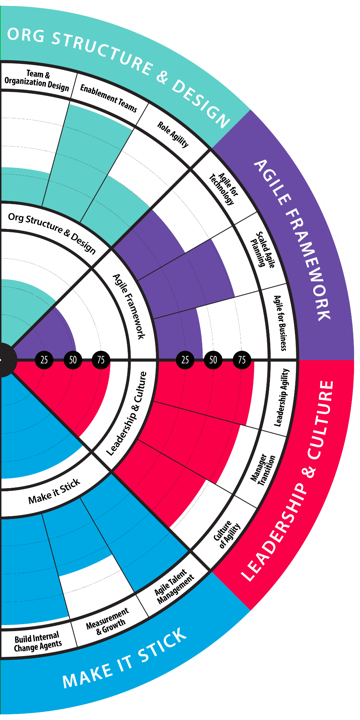 AgilityHealth Overview for Leaders
Purpose: Introduce AgilityHealth with a deeper look into the TeamHealth retrospective, which your teams will soon participate in, and provide clarity on YOUR role as an Agile leader
Agenda:
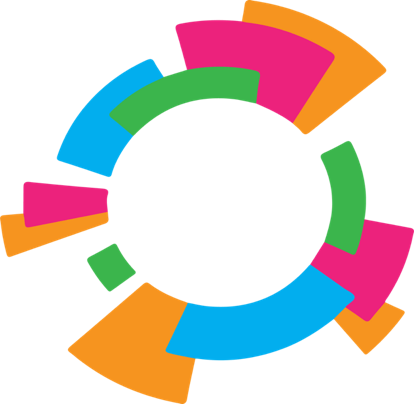 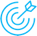 What is AgilityHealth? Business Agility Explainer Video
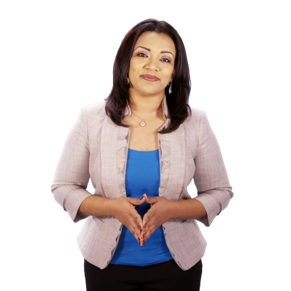 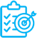 Three Metrics that Matter + Platform Demo
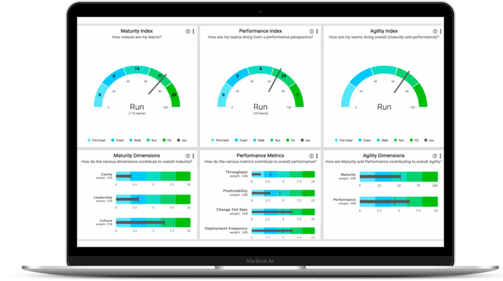 Overview of the TeamHealth Radar Process
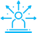 Your Role as Leaders
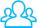 Next Steps & Questions
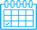 Enterprise Business Agility Explainer Video
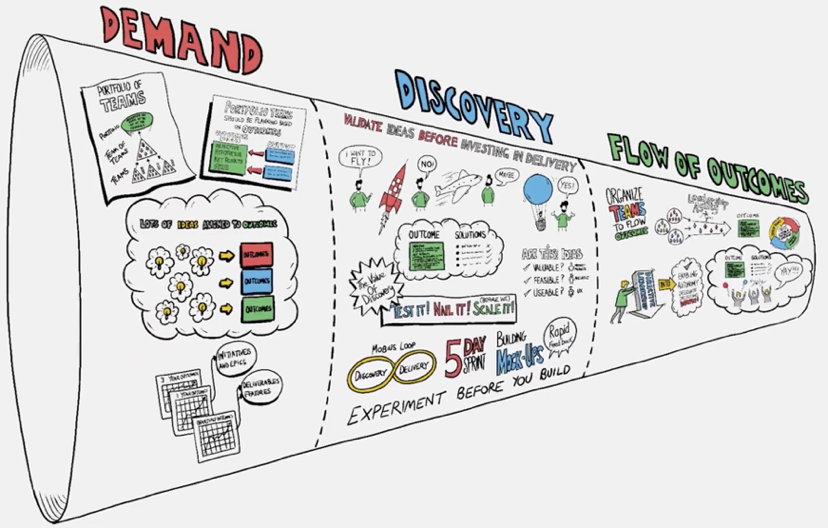 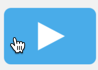 https://agilityhealthradar.com/videos/business-agility/
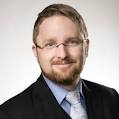 Evan’s Theory of Agile Constraints
An organization is only as ‘Agile’ as its least agile part.
Source: Evan Leybourn, Business Agility Institute
What is the AgilityHealth®?
AgilityHealth® is the leading enterprise team management platformfor building high performing teams
by measuring and improvingmaturity, performance and outcomes at ALL levels.
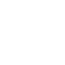 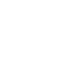 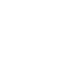 Measure
Grow
Accelerate
Measurement Challenges
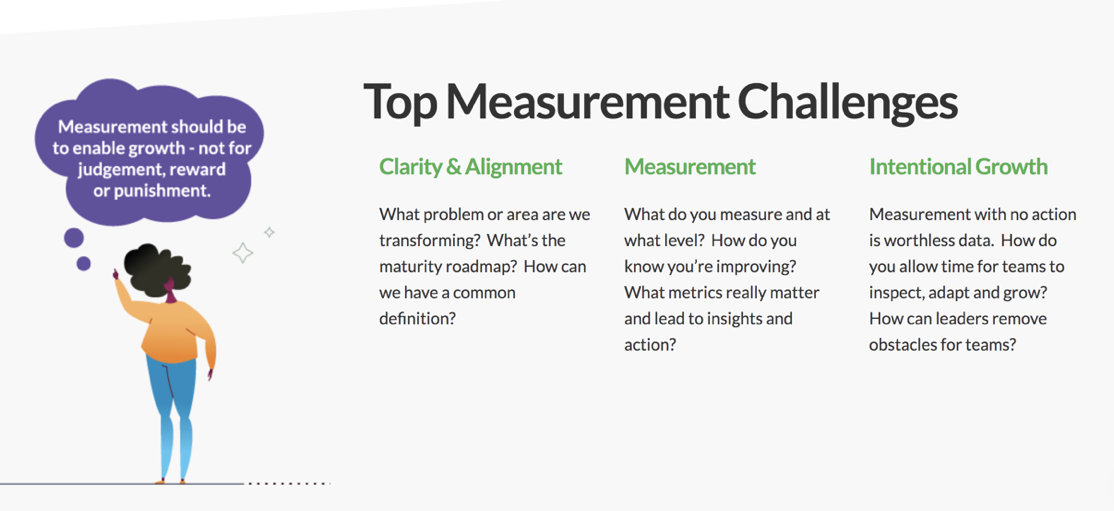 AgilityHealth’s Secret Sauce
Common Language create common language for areas to develop and grow
Facilitated measure and grow workshops (not just surveys)
Consistent way to measure team maturity against best practices
Teams prioritize their opportunities for improvement
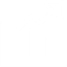 Teams and leaders commit to “growth” items (TGIs, OGIs)
Integrate growth items into existing team board, demos and planning
Build internal Continuous Improvement Champions 
Help teams help themselves through the growth portal
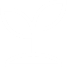 Improve the key metrics that matter, including:
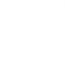 Measure
Grow
Accelerate
[Speaker Notes: When teams are supported and invested in continuous improvement and have the ability to reflect on how they work by inspecting and adapting and 
The leadership team focuses on removing obstacles, coaching, and helping mature teams to optimize their performance.


How we approach and enable continuous improvement in your org
Once you hsve a clear understanding of where your teams 
Reduced time

Show that companies which invest in continuous improvement, mature their teams faster, which results in higher productivity and outcomes. 
Show that teams that have used AH have grown and matured by 12-15% following their first assessment (baseline)]
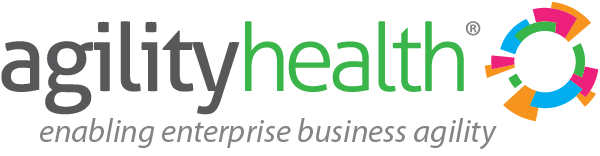 Goal: Measurable Growth
6 Teams
643 Teams
32 Teams
29 Teams
( Program )
Financial Services
Financial Services
Insurance
Insurance
( Enterprise )
( Portfolio )
( Portfolio )
▲ 17.1% - Agility
▲ 15.9% - Maturity
▲ 18.2% - Performance 
+25 Org Growth Items
 
( Realized Over 1 Yr )
▲ 20.4% - Agility
▲ 33.6% - Maturity
▲ 9% - Performance 
+54 Org Growth Items
 
( Realized Over 1 Yr )
▲ 11% - Agility
▲ 17.6% - Maturity
▲ 4.8% - Performance 
+274 Org Growth Items
 
( Realized Over 1 Yr )
▲ 11.3% - Agility
▲ 11.7% - Maturity
▲ 10.8% - Performance 
+145 Org Growth Items
 
( Realized Over 1 Yr )
95 Teams
2,300 Teams
Financial Services
( Enterprise )
( Enterprise )
Financial Services
* Results over 1 Year. Refer to Sample AH Use Cases from Actual Clients: https://agilityhealthradar.com/roi-calculator/#customer4
▲ 15.4% - Agility
▲ 10% - Maturity
▲ 21.9% - Performance 
+391 Org Growth Items
 
( Realized Over 1 Yr )
▲ 26% - Agility
▲ 33% - Maturity
▲ 37% - Performance 
Scaled from 1500 Teams
 
( Realized Over 2.5 Yrs )
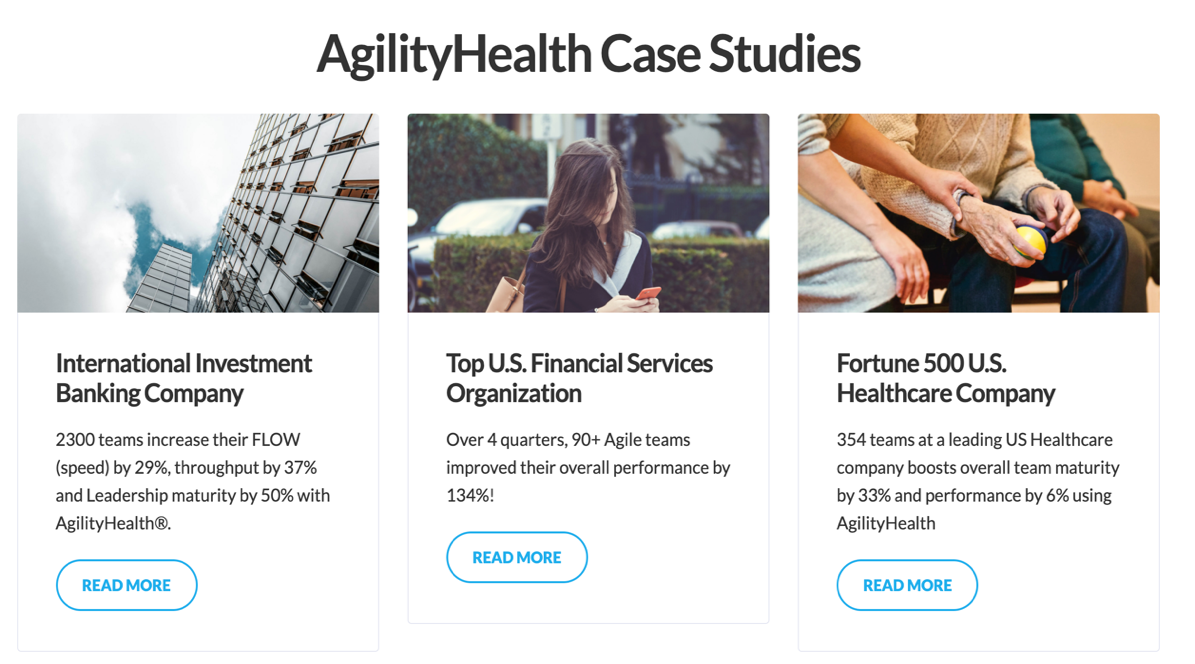 Case Studies
https://agilityhealthradar.com/case-studies
[Speaker Notes: Just let them know this is available]
The Platform:Measuring What Matters
AgilityHealth is the ONLY global platform that combines Maturity, Performance and Outcomes so you make informed decisions
Performance 
Outputs (flow, quality, predictability)
How are they performing?
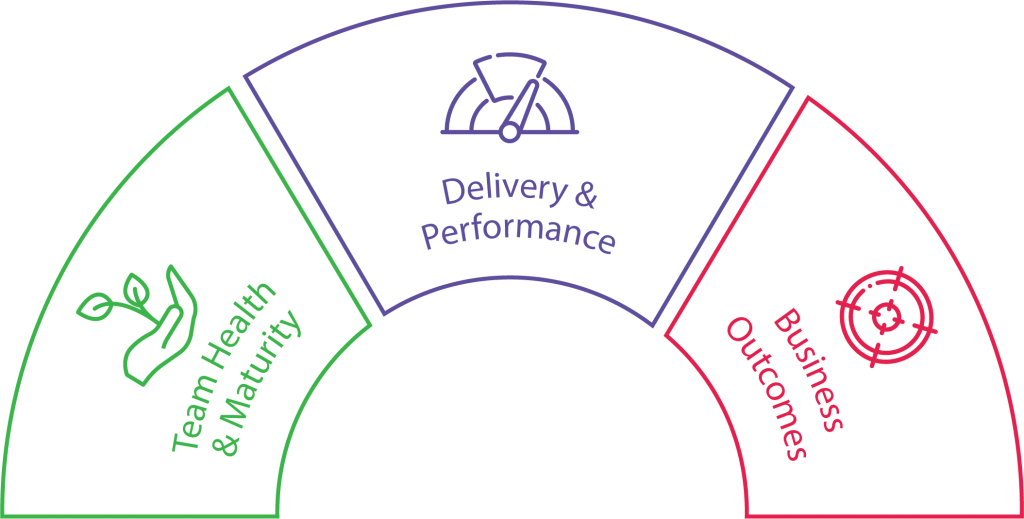 Maturity
Practices & Behaviors
Outcomes/OKRs
Strategy & Results Measurement
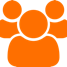 Are they delivering measurable VALUE?
What is their maturity and where do they need help?
Team Structure
Who are my teams? How are they structured?
AgilityHealth Explainer Video
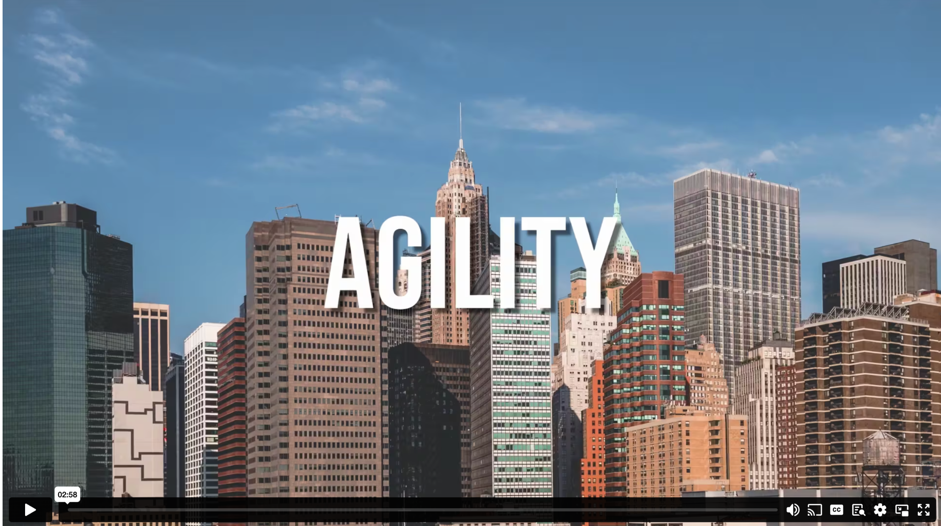 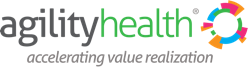 Measure & Grow at Every Level | Explore Radars
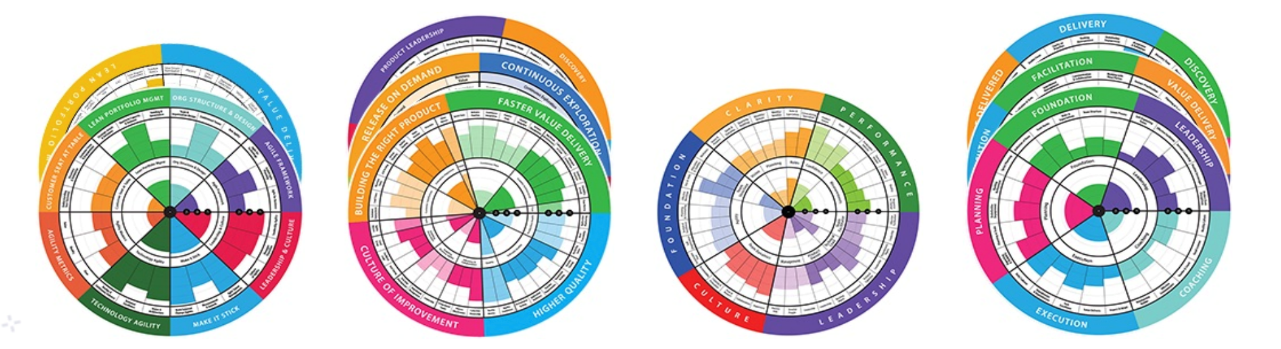 Role/Talent Dev- Scrum Master 
- Product Mgr, Product Owner
- Agile Leader
- Agile Coach, RTE, others*
Team Level- TeamHealth
- Technical Agility
- Team Agility
Team of Teams / Product- Lean Product Health
- DevOps Health
- Scaling Agile
Portfolio / Enterprise- Enterprise Business Agility- Lean Portfolio Mgmt. - Digital Transformation
8 SAFe® Radars
[Speaker Notes: Team Radars for all teams including leadership teams.

TeamHealth for all teams – our most popular and where most of our customers begin.
Team of Teams – The leadership teams (and key team members) for DevOps and Programs
Portfolio – The portfolio leadership teams, or multiple portfolio teams can be rollup/combined for a cross-enterprise view. 

Individual Roles (talent).  Such as agile coach, scrum master, manager, leader, etc.

For your customers using the SAFe scaling framework we have SAFe specific radars too.]
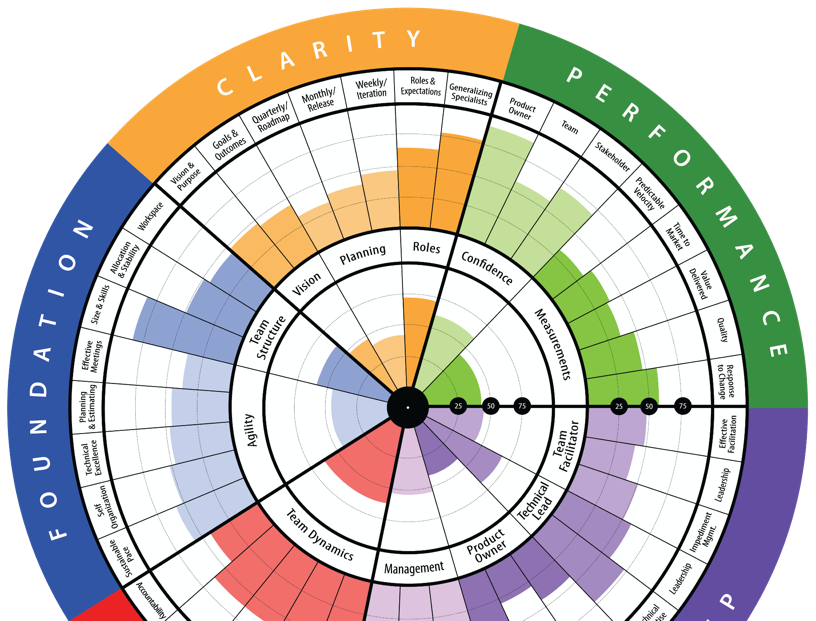 TeamHealth® Demo
View Radar
Preview TeamHealth Questions
3 Minute TeamHealth® Overview Video
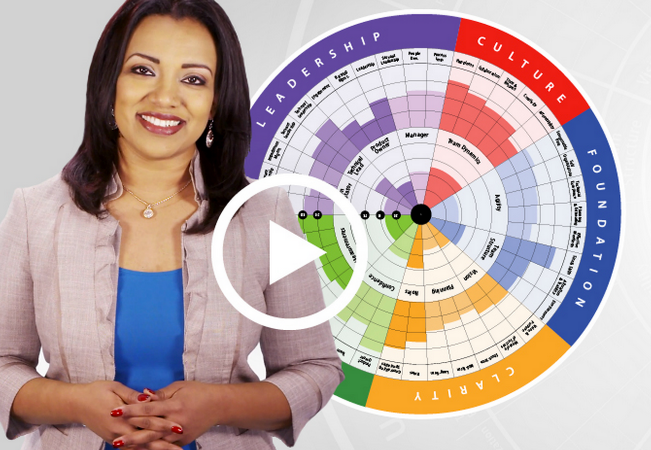 Watch the TeamHealth® Overview Video
14
Tactical vs Strategic Retrospectives
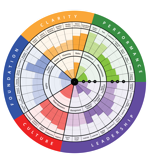 Sprint 
Tactical
Sprint 
Tactical
Sprint 
Tactical
PI Demo & I&A
PI Planning
TeamHealth Retrospective & Growth Plan
Sprint Planning
Sprint Demo
Sprint Retrospective
Sprint Planning
Sprint Demo
Sprint Planning
Sprint Demo
Sprint Retrospective
Tactical
Strategic
TeamHealth® Retrospective
STRATEGIC RETROSPECTIVE: A retrospective that aims to help teams reflect on their last quarter or release and improve the next one. Facilitated by trained facilitators (AHFs).
Team members
complete the assessment on their phone or laptop30 - 45 min
Analyze real-time 
radar and textual responses. Have “real” conversations - 1 hr
Build actionable 
growth plan for
the team and for 
their leaders - 30 min
STEP 1
STEP 2
STEP 3
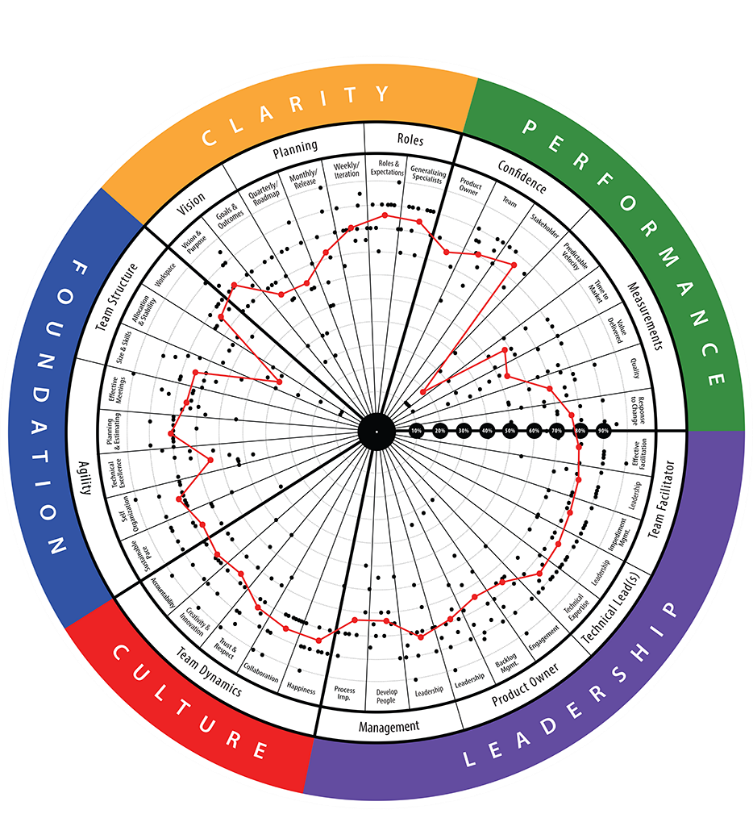 Duration: ~ 2.5 hrsRepeat: Every quarter
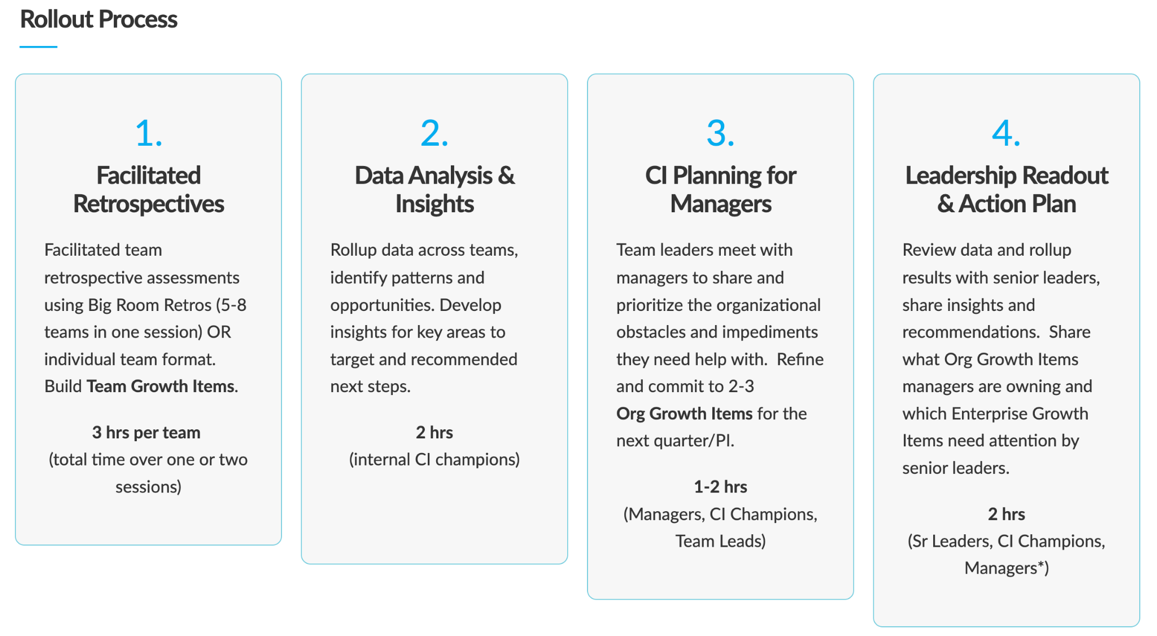 AgilityHealth® Continuous Improvement Model
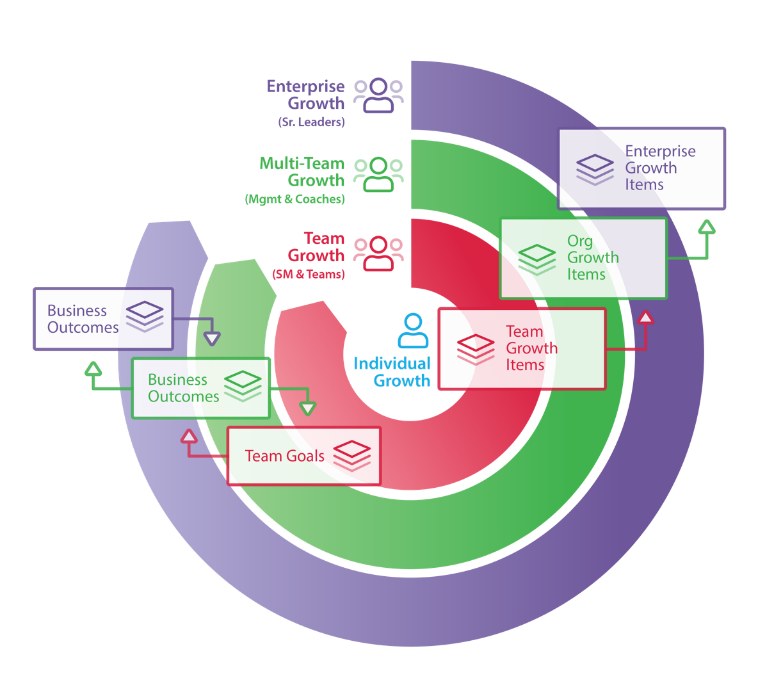 Sr Leaders
Agile Coaches
Managers
‘If you want to teams to align and achieve outcomes, you’ll need to hear their voice and remove obstacles.” – Sally Elatta
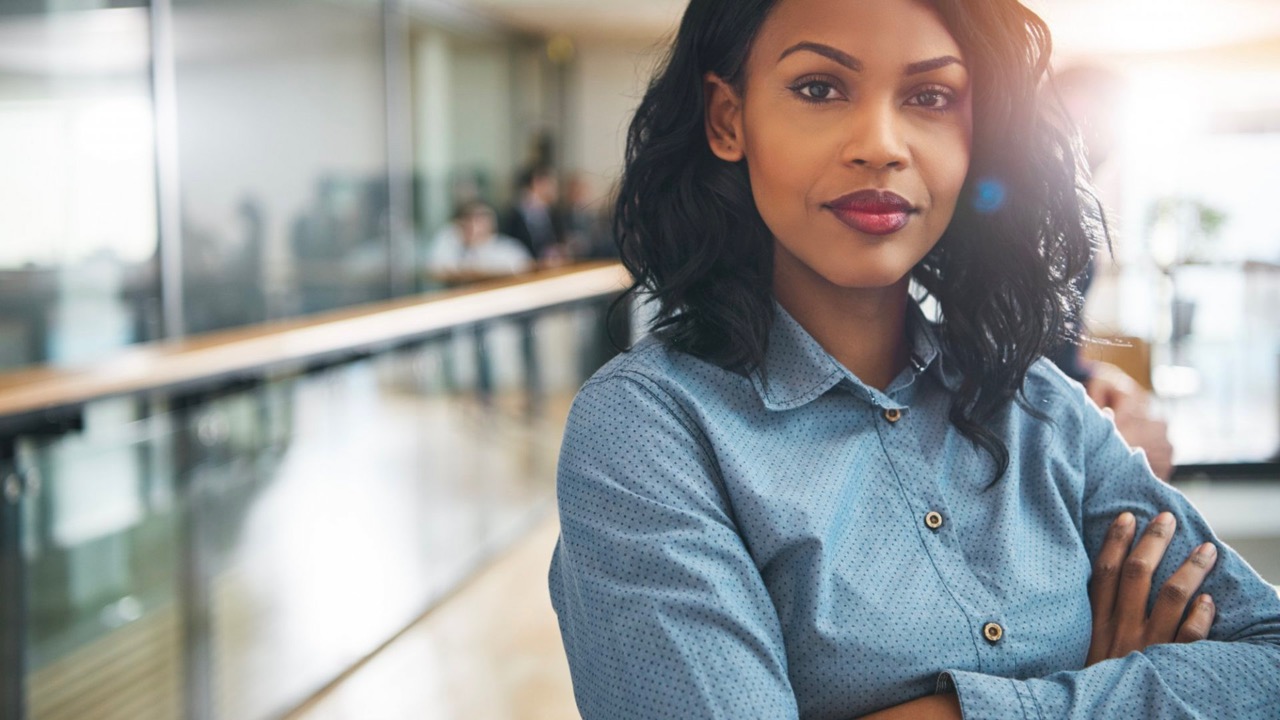 What’s the role of Managers/Leaders in the Continuous Improvement Process?
What Is A Continuous Improvement Leadership Team (CILT)?
Leadership team focuses on removing obstacles and helping mature teams to optimize their performance*
What do they do?
How do they operate?
Who is involved?
They manage the OGIs backlog in AgilityHealth®
They meet on a regular cadence
They demo their progress to the teams monthly or quarterly
Review OGIs from TeamHealth® results
Prioritize top 2 or 3 obstacles to remove
Work as a team to manage the org level growth backlog
Managers
Agile Coaches
DevOps Coaches
Program Mgrs/RTE
Product Managers
*This could be an existing transformation team, train, product leadership group. Specific Members may engage at different times based on the Growth Items in play.
Demonstrate Progress on Organizational Growth Items
Once a month or quarter demonstrate your progress to the teams and celebrate growth!
Demo at the end of the quarter or release 
Get feedback from the teams on what you have completed
Ask teams for where they need help for the next PI/Quarter
With your support, teams can accelerate their maturity growth and performance!
More willing to provide better feedback
Teams provide OGIs
The Organization Growth Cycle
Responding well means
Echoing back what you heard from the teams
Providing an opportunity for teams to elaborate and/or clarify
Communicating what you will work on and what you will not or cannot work on and why
Feel like their opinion matters
Leaders Respond well
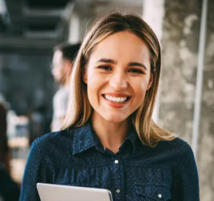 Engagement Builds
The Organization Growth Cycle
Teams provide OGIs
Less willing to provide feedback
What not to do with the data
Judge, reward, or punish teams for results or for their OGI feedback
Push/pressure teams to increase their scores
Compare one team to another
Incentivize scores (incentivizing participation is ok)
Leaders don’t respond or respond poorly
Feel like their opinion doesn’t matter
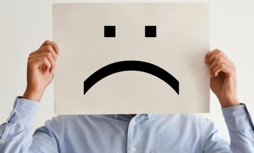 Disengagement builds
State of Agility Annual Reportend of year report on overall progress
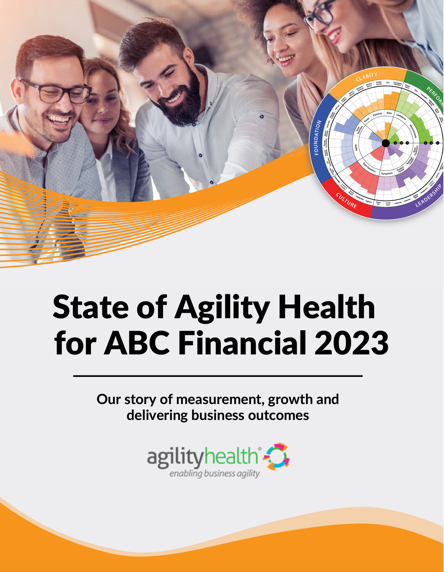 Top Growth Areas + Benchmark
Current Maturity & Performance
Executive Summary
Top Predictors for Growth
Analysis by Value Stream
Voice of the Teams Videos & Enterprise Recommendations
Keys To Success
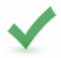 NEVER Punish or Reward Teams or Leaders Based on their Assessment Results
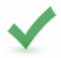 Communication is KEY – If you’re not able to address certain Organization items (OGIs), explain why
Leaders Owning OGIs for the Quarter – demo as you make progress, email is fine. Use existing meetings if you have them
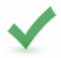 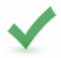 Be Intentional About Growth – Make Time
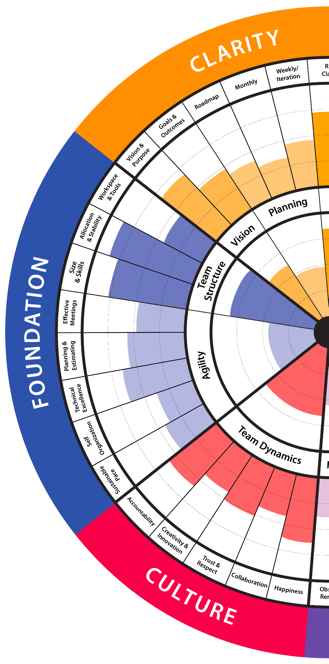 Why AgilityHealth®  www.AgilityHealthRadar.com
Achieve 10-20% productivity increase within 12 months (~$100k per team efficiency gain per year)
Enable teams to help themselves grow with the Growth Portal, build internal change champions (30% cost savings) 
Provides a consistent and sustainable way to measure the health of your teams and org
Use Data to make actionable decisions for where to invest
Creates real-time visibility into where teams and leaders need to focus
Create a culture of continuous improvement at every level